Today, we’ll be reading a 
non-fiction selection.

We’ll be looking for its 
Subject
& its 
main ideas.
We will read a selection from
Why do we Laugh?
By Ann Redpath
What do you think the subject will be?
When do you laugh?
How do you laugh?
laughter
What does your laugh sound like?
What do you laugh at?
Vocabulary
reflex          tense        situations         weird       phony
1. It was _____________ to see everyone dressed in costume when it wasn’t even Halloween, and even stranger that no one seemed to notice.
2. When the doctor taps your kneecap in just the right place, your leg kicks in a ______________. It’s a response you cannot control.
3.  She was so ______________ before her piano performance that she couldn’t eat or sleep.
4. It would be _______________ to try to look and act like someone you are not.
5. Some ______________ or events, require fast help.
Finding the Main Idea
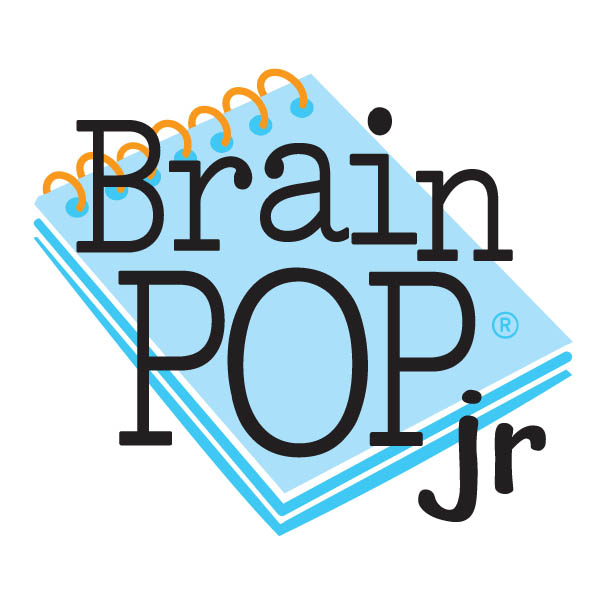 Watch the                      Video
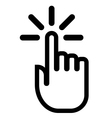 Look for a topic sentence.

Main ideas answer questions: who? what?   where? when? why? & how?
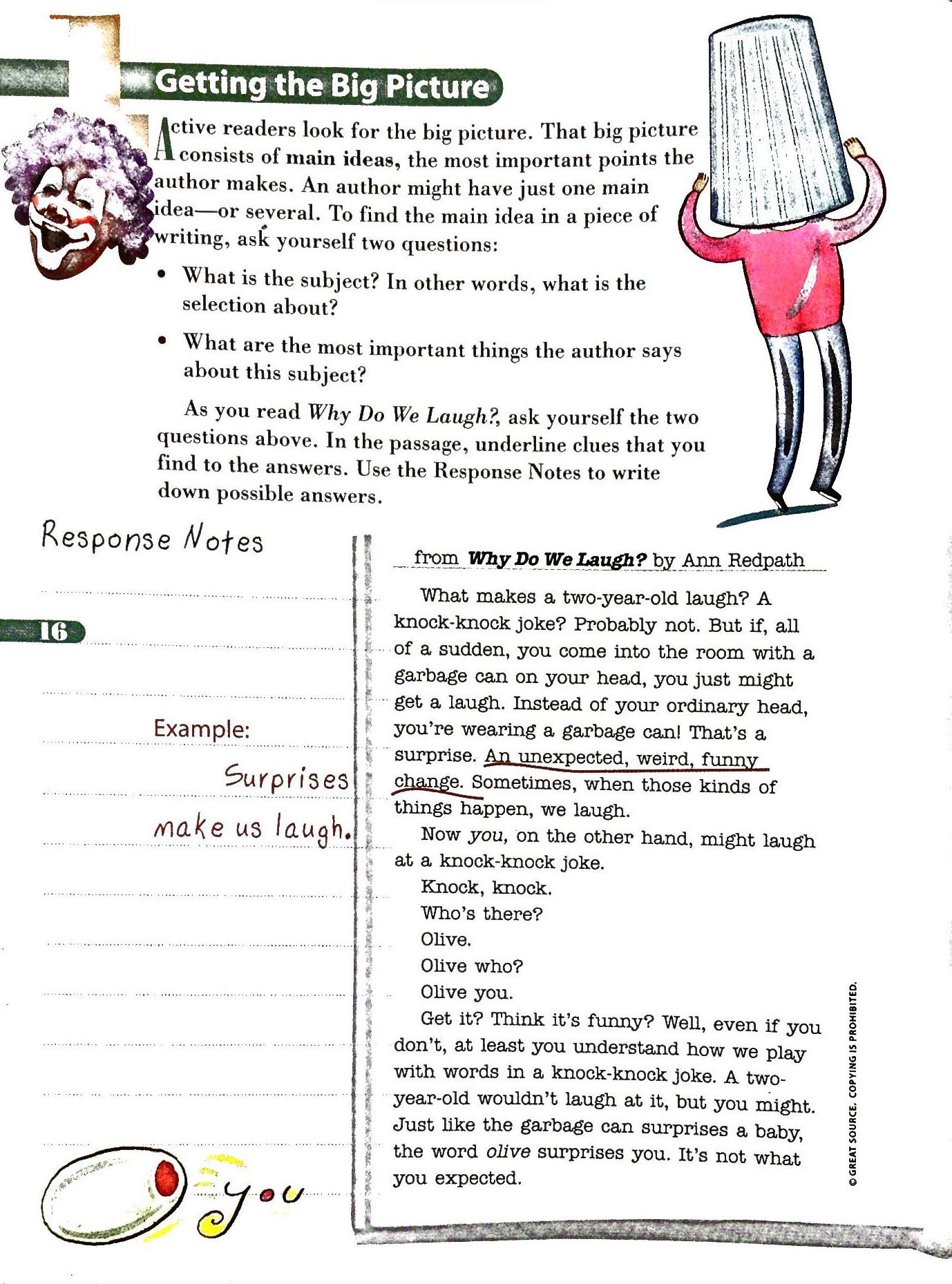 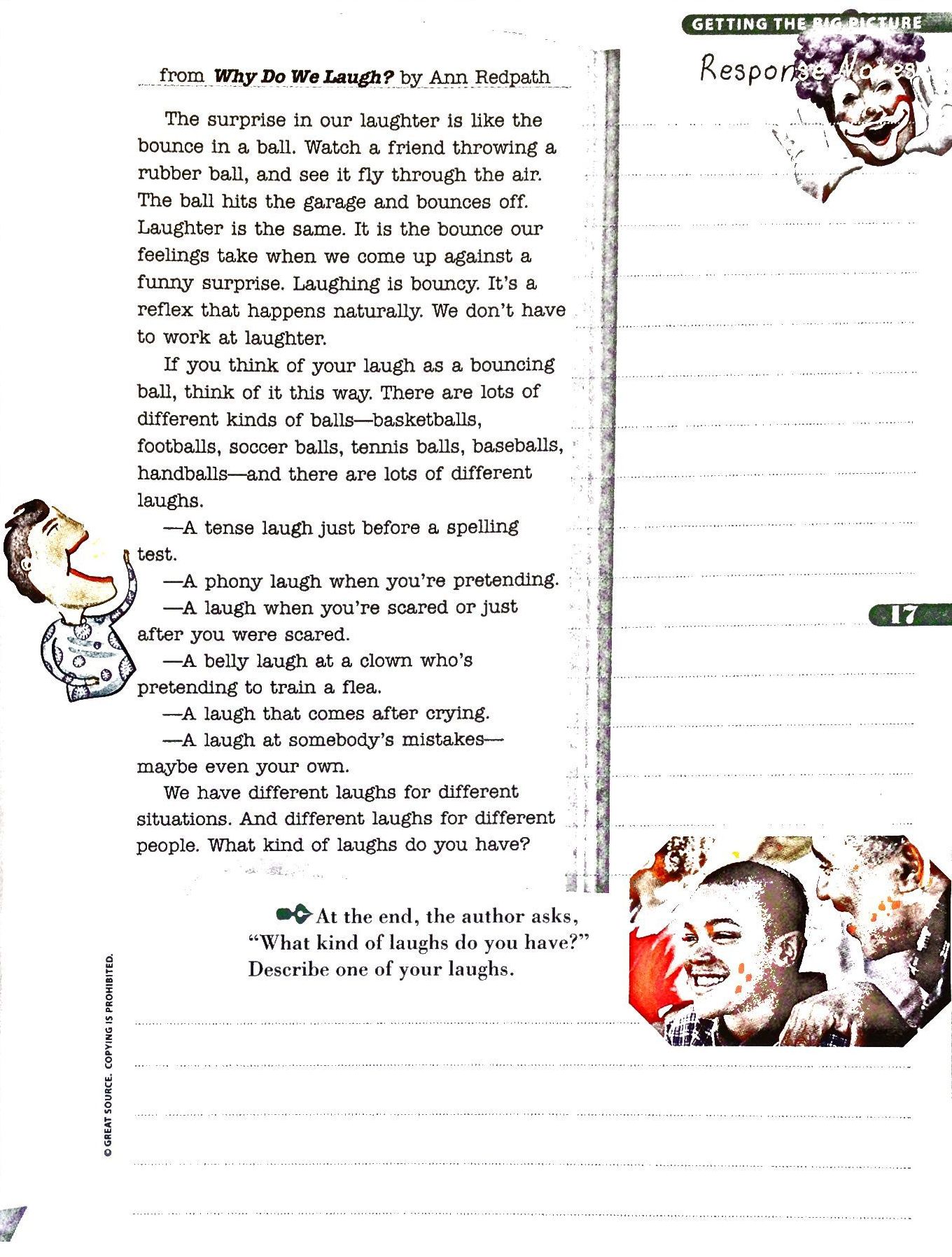